Energy Unit
Day 2:  Natural Gas and Oil
Where do you think most bottled water comes from in the United States?
April 2015
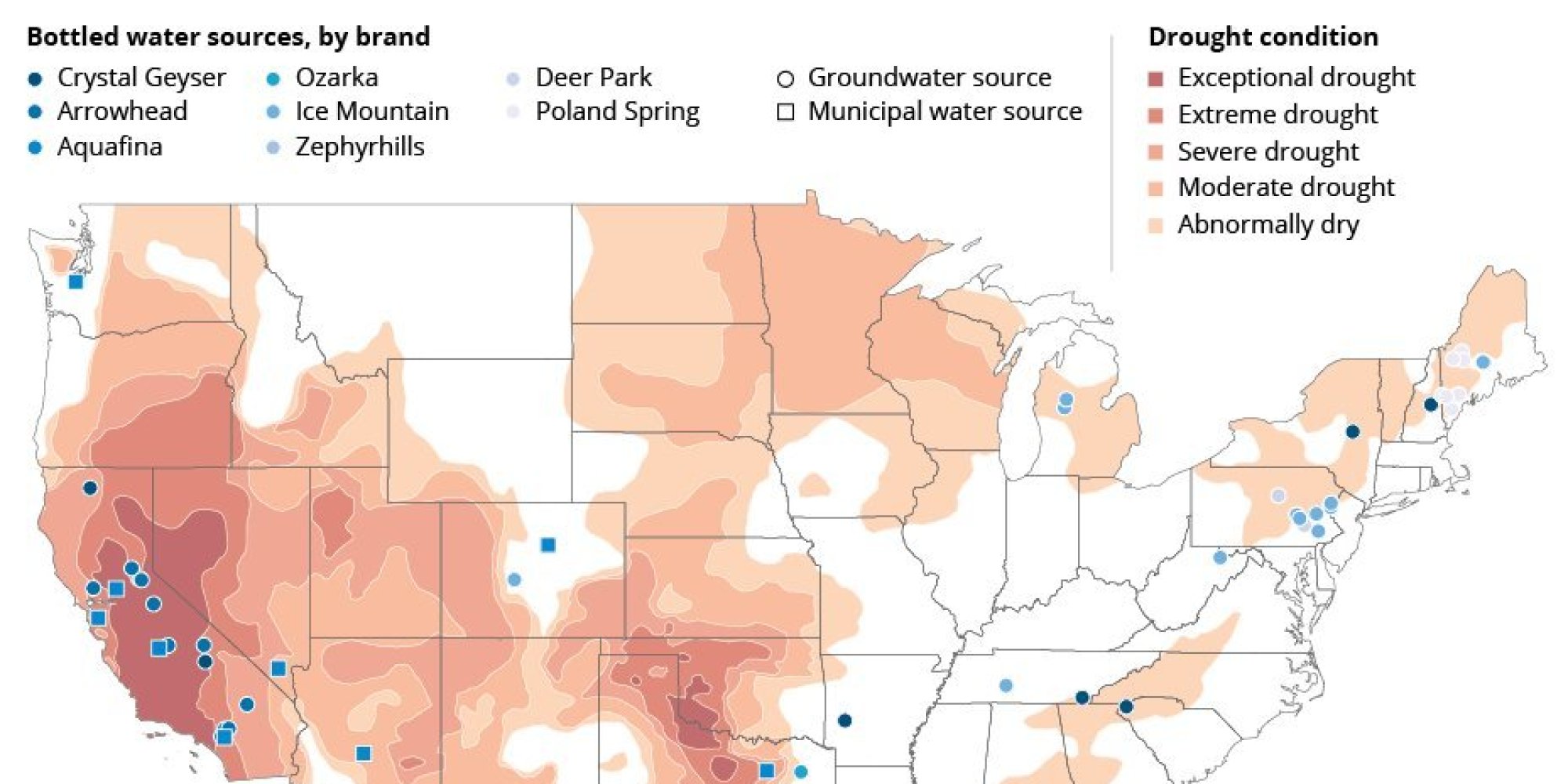 1) What were some positive things that fossil fuels allowed to happen?

2) What are some of the emerging consequences of using fossil fuels?

3) What four things are suggested that humans must learn to do?
Natural gas
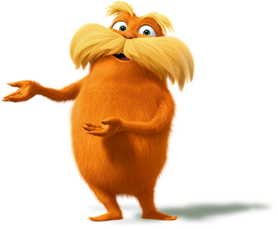 The fastest growing fossil fuel in use today
Provides 25% of global commercial energy consumption
World supplies are projected to last about 60 more years
Natural gas = consists of methane (CH4) and other volatile hydrocarbons
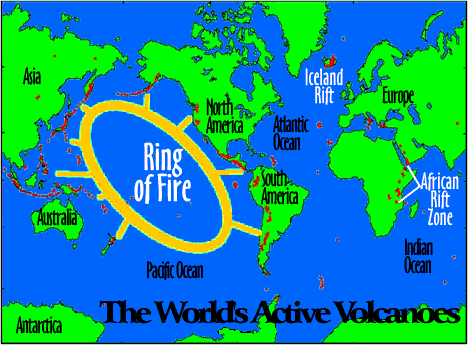 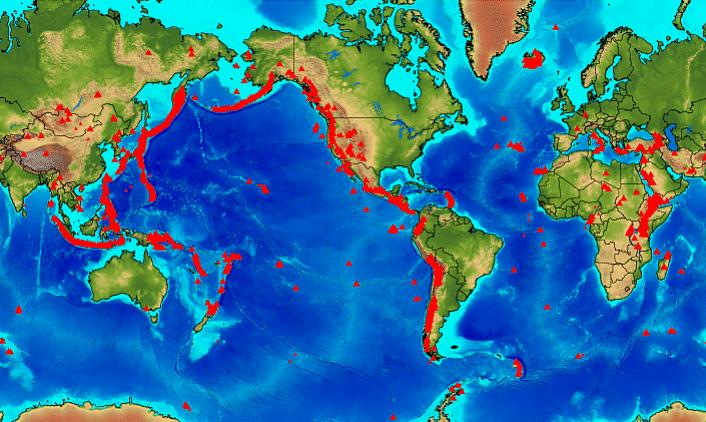 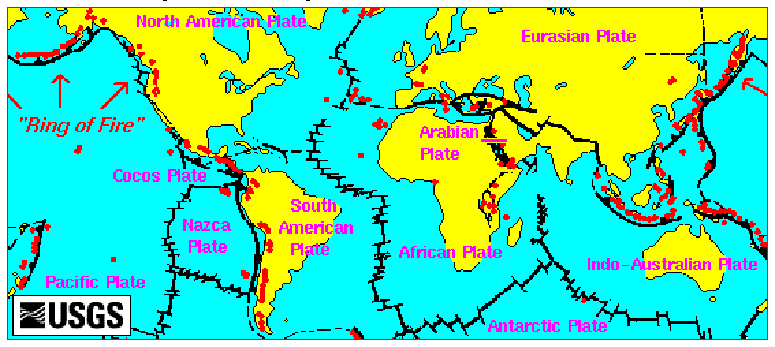 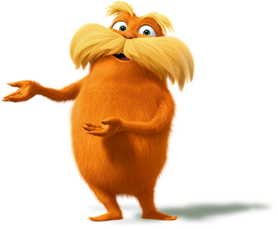 Natural gas is often wasted
Coalbed methane = from coal seams, leaks to the atmosphere during mining
In remote oil-drilling areas, natural gas is flared: simply burned off
In Alaska, gas captured during oil drilling is being reinjected into the ground for future use
Landfills produce biogenic natural gas
Operators are capturing and selling it
Fracking
Much natural gas is trapped in small pockets in rocks.
The rocks must be broken and cracked to release the natural gas. This is called Hydraulic Fracturing or “Fracking”
High pressure water, sand and chemicals are pumped down into the rocks to split them and release the gas.
There are concerns about contaminating ground water with natural gas and the fracking chemicals.
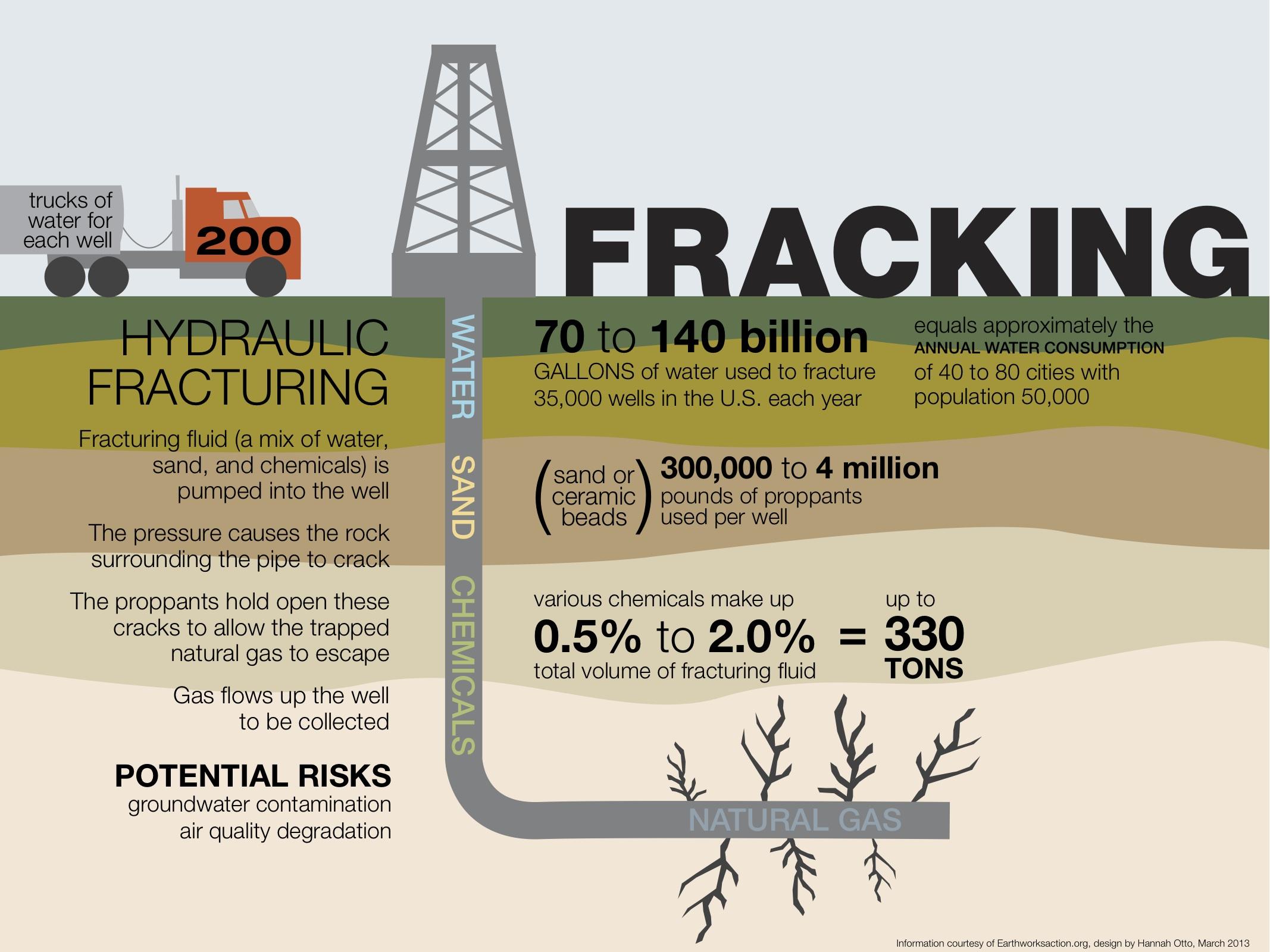 The Age of Oil
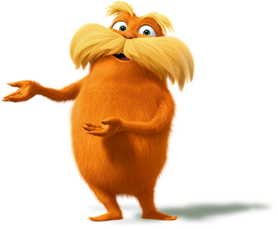 People have used solid forms of oil (i.e., tar) for thousands of years
Modern extraction and use began in the 1850s
First bottled and sold as a healing aid, but it is carcinogenic
This “rock oil” could be used lamps and as a lubricant
Edwin Drake drilled the world’s first oil well, in Titusville, Pennsylvania, in 1859
Today, the U.S. consumes 25% of the world’s oil
Consumption is still increasing
Heat and pressure forms petroleum
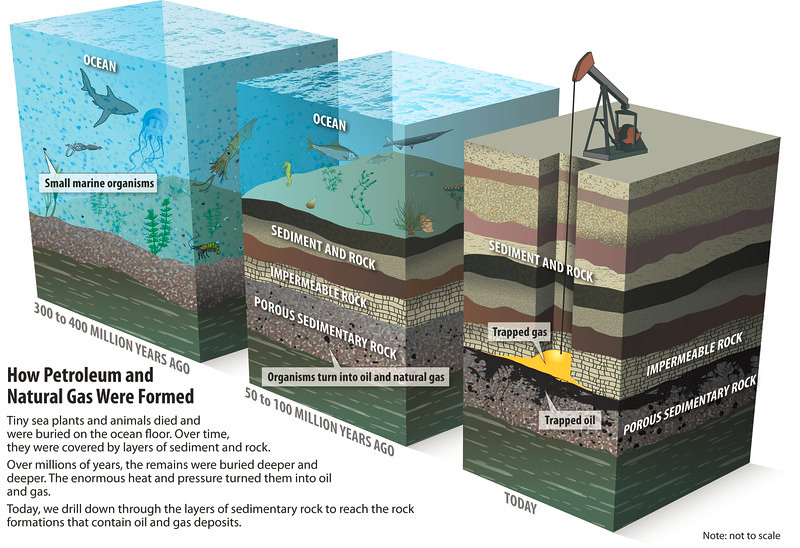 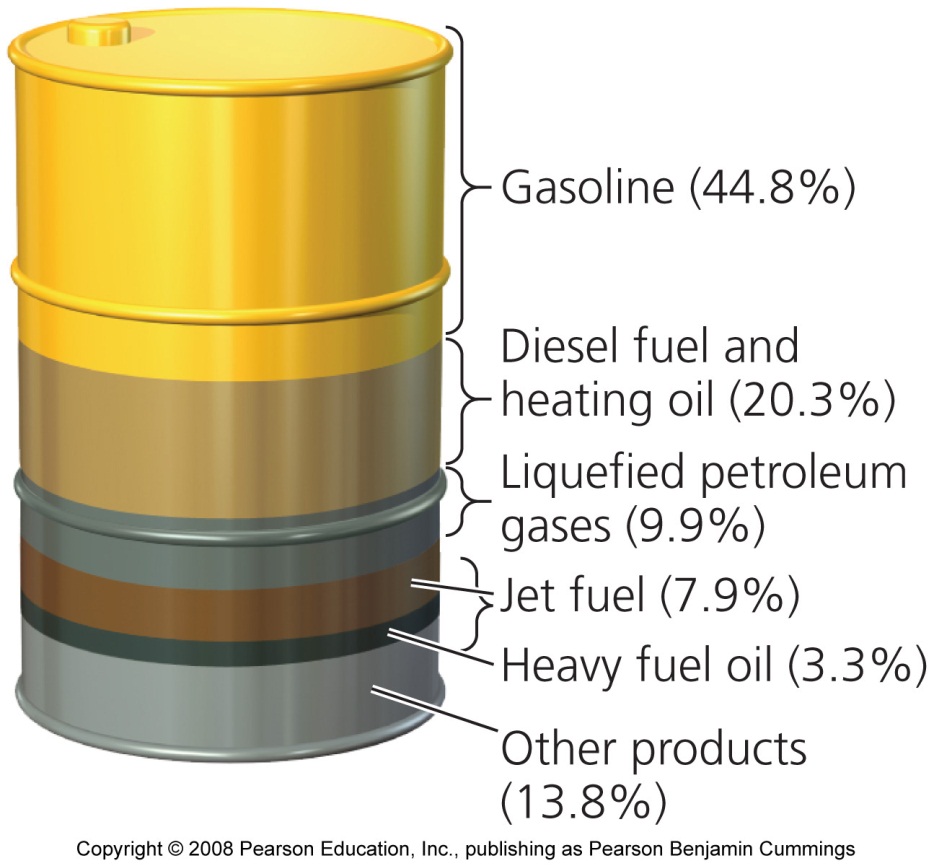 What’s really in the oil?
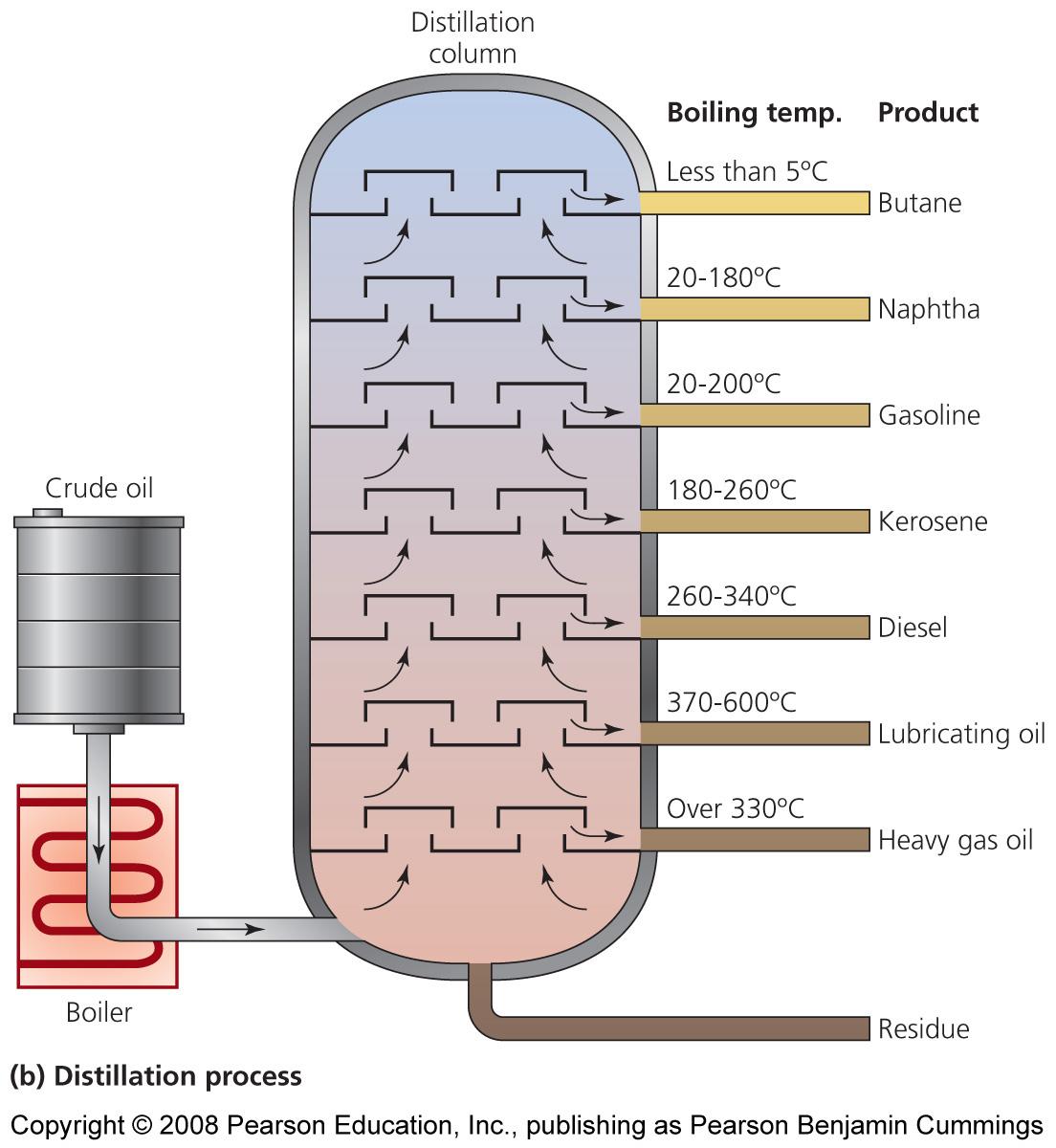 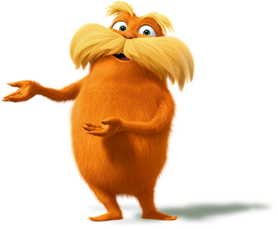 Offshore drilling produces much of our oil
Drilling takes place on land and in the seafloor on the continental shelves
25% of our natural gas comes from offshore drilling
Hurricanes can devastate drilling platforms, and prices rise accordingly
Very dangerous working conditions
Fires, explosions
Spills
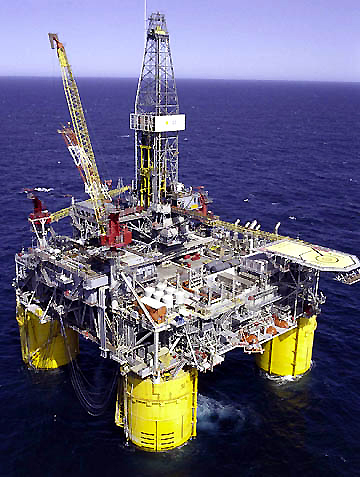 Not all oil can be extracted
Some oil would be so hard to extract, it is not worth the cost
As prices rise, economically recoverable amounts approach technically recoverable amounts
Proven recoverable reserve = the amount of oil (or any other fossil fuel) that is technically and economically feasible to remove under current conditions
Remaining oil reserves
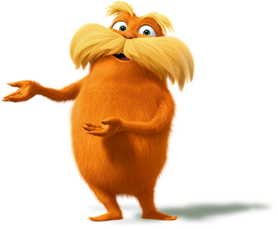 Some have calculated that we have used up about 1.1 trillion barrels of oil
At current levels of production (30 billion barrels/year), we could have as little as 40 years of oil left
We will face a crisis not when we run out of oil, but when the rate of production begins to decline
We will face an oil shortage
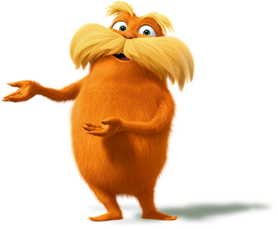 We will face a shortage when production declines and demand increases
Hubbert’s peak = Geologist M. King Hubbert predicted that oil production would peak around 1970
His prediction was accurate, and U.S. production continues to fall
We may have passed peak global production in 2005
U.S. oil production has already peaked
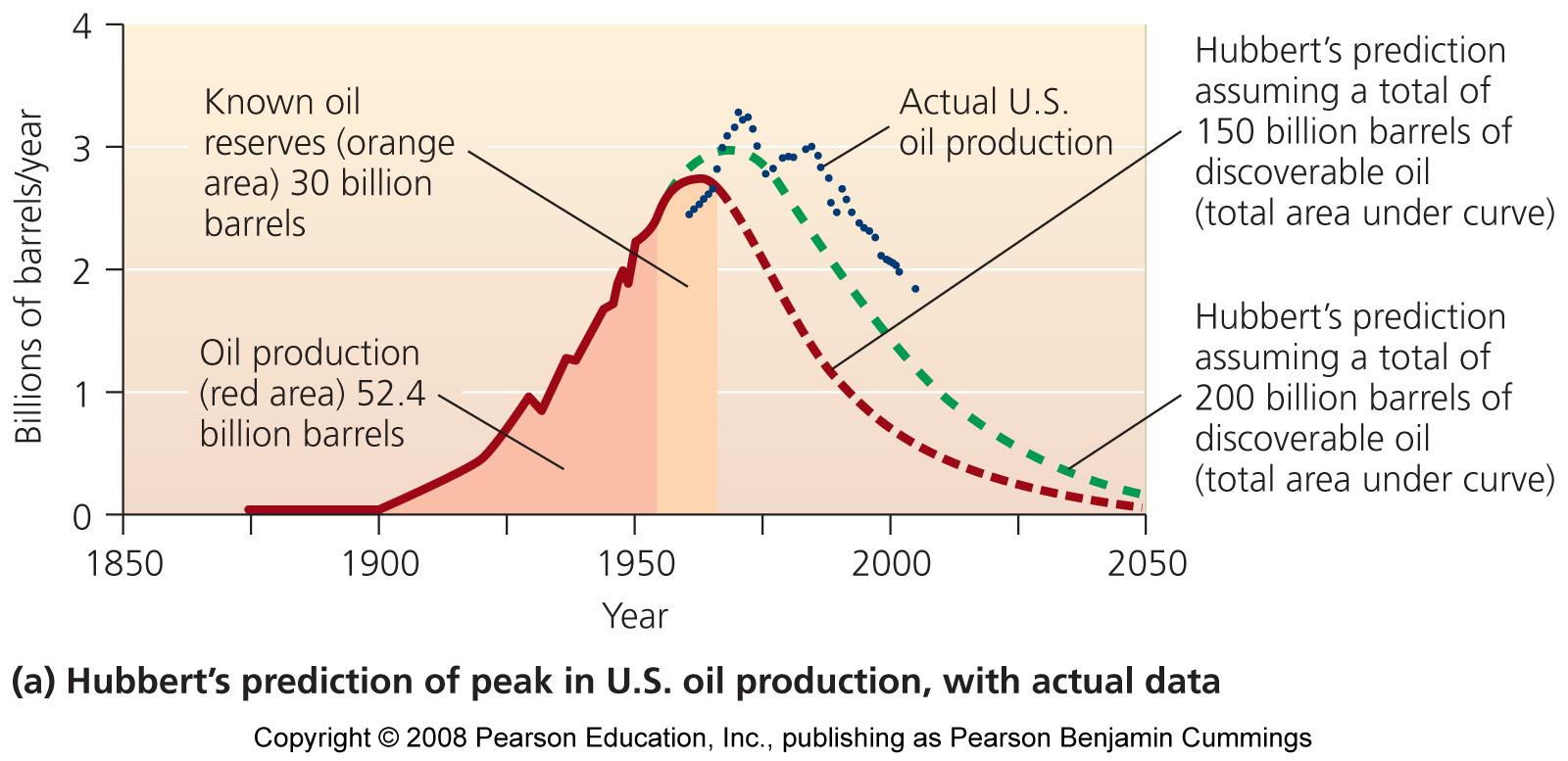 Global oil production is peaking
Other oil sources
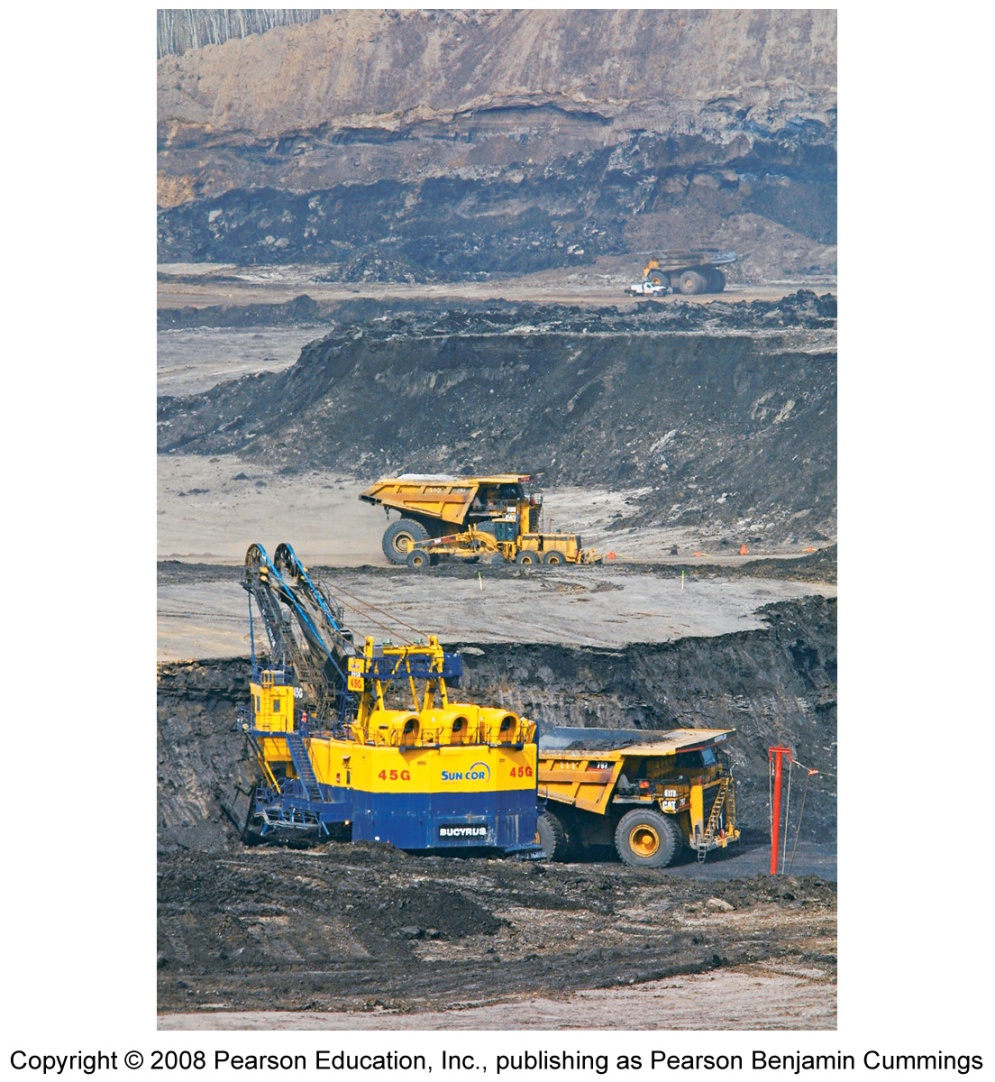 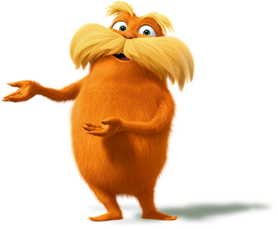 Oil sands (tar sands) 
sand deposits with 1 - 20% Oil
Removed by strip mining
Requires special extraction and refining processes to become useful
Primarily found in Venezuela and Canada
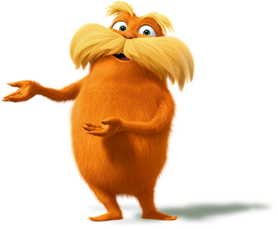 Oil shale
sedimentary rock filled with Oil that can be processed to produce liquid petroleum
More than 40% is found in the U.S., mostly on federally owned land in the west
Currently the largest growing source of oil in the united states.
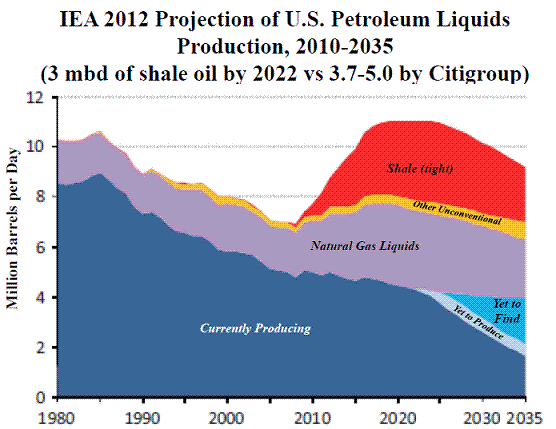 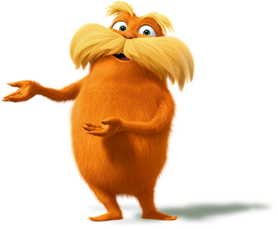 Peaking oil production consequences
Coming decline in oil supply will have enormous economic, social, and political consequences
Our lives will be profoundly affected
“The long emergency”: from lacking cheap oil to transport goods, our economies collapse and become localized
More optimistic observers argue that as supplies dwindle, conservation and alternative energy supplies will kick in
We will be saved from major disruptions
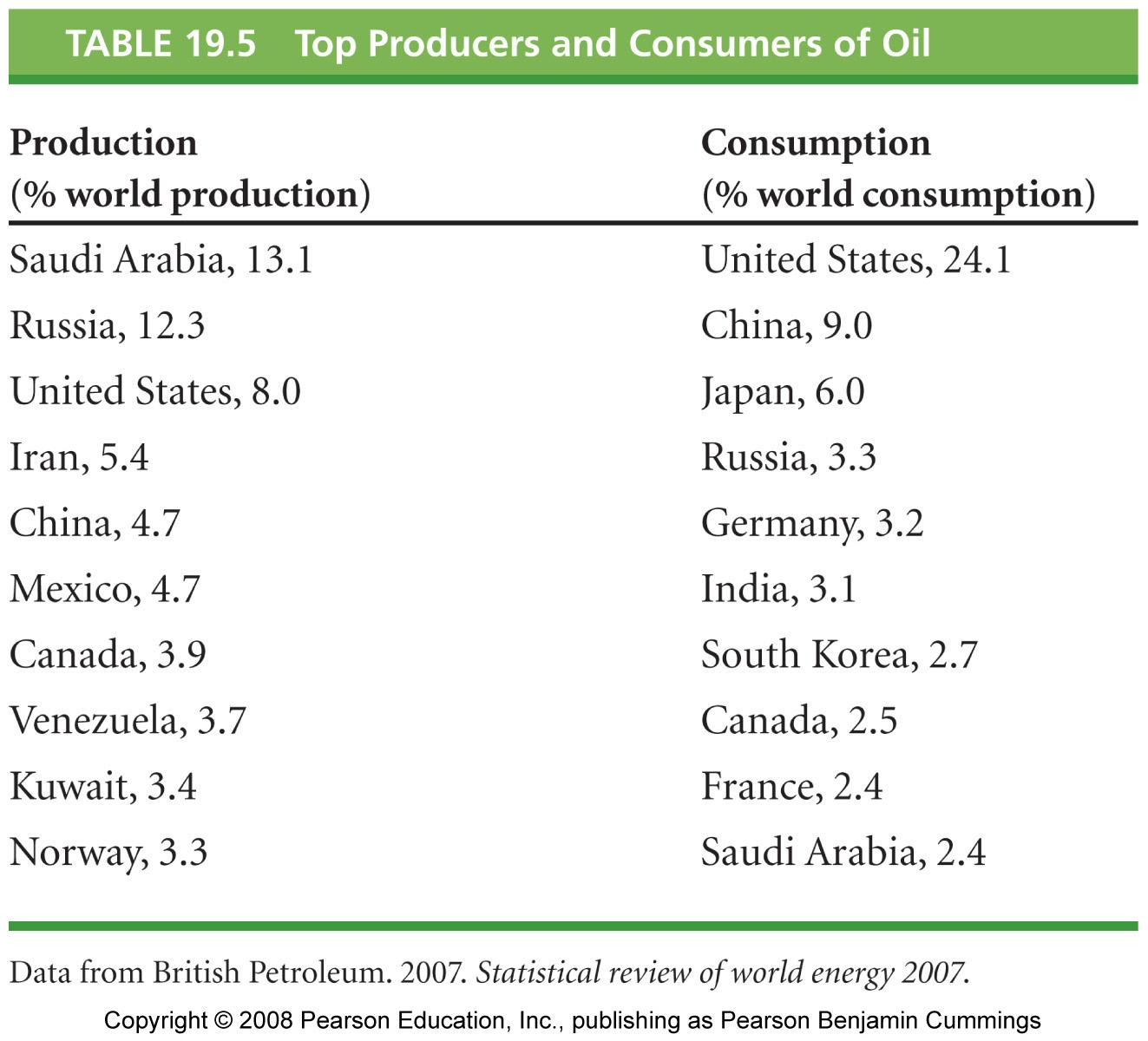 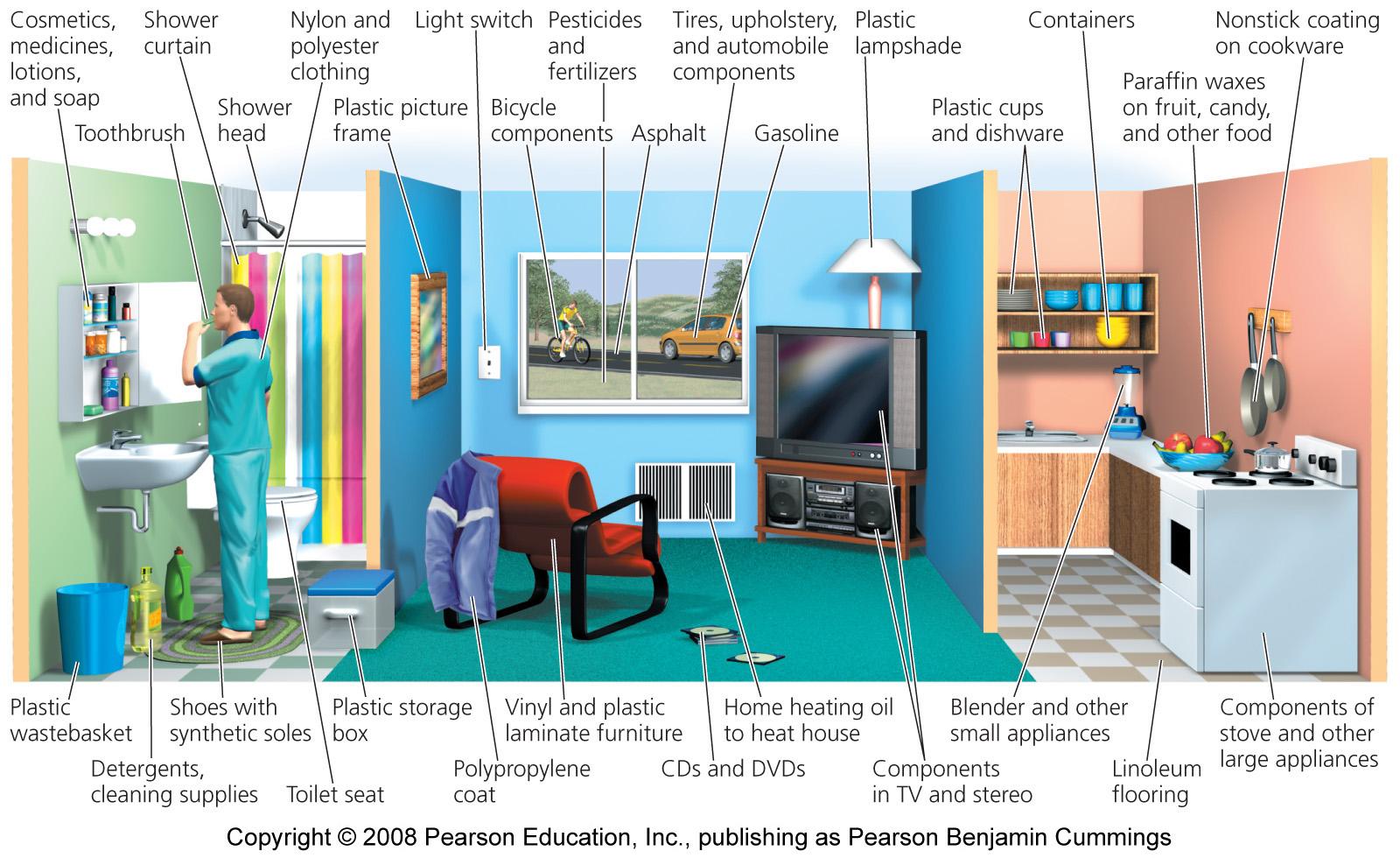